Опыт работы с социальными партнерами
По инициативе Главы Государства Н.А.Назарбаева  в стране продолжается процесс модернизации системы ТиПО с тем, чтобы она давала нашей стране эффективных и конкурентоспособных специалистов. Важное место в системе подготовки отводится дуальной системе обучения.
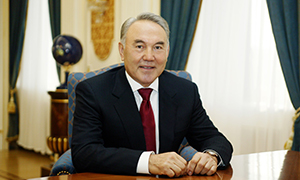 Дуальная система профессионального образования получила мировое признание. Ее особенность заключается в том, что ответственность за подготовку  возлагается в равной степени на учебное заведение и на предприятие, заинтересованное в данном специалисте.
В 2016 году на основании Приказа Управления образования Акмолинской области № 269 от 17.10.16 г. колледжу дан статус экспериментальной площадки по внедрению дуальной системы обучения, по специальности «Организация перевозок и управление движением на железнодорожном транспорте», квалификация «Техник-организатор перевозок»
Целью которой  является:
 создание условий, позволяющих повысить качество подготовки специалиста среднего звена, востребованного на рынке труда;
 трудоустройство по специальности на базовом предприятии.
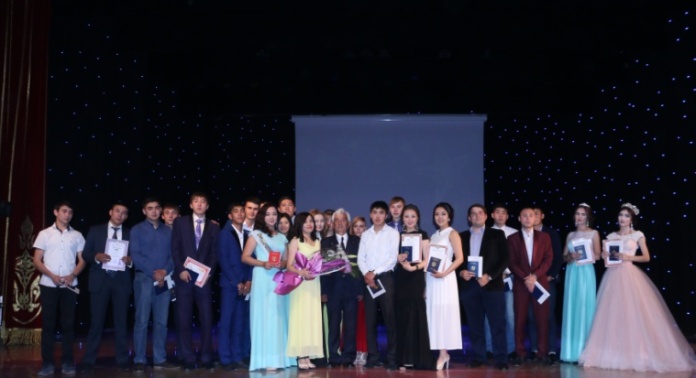 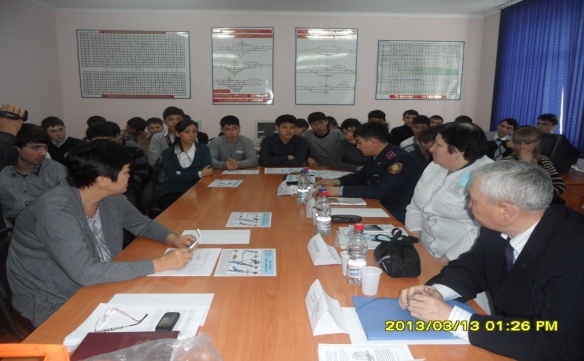 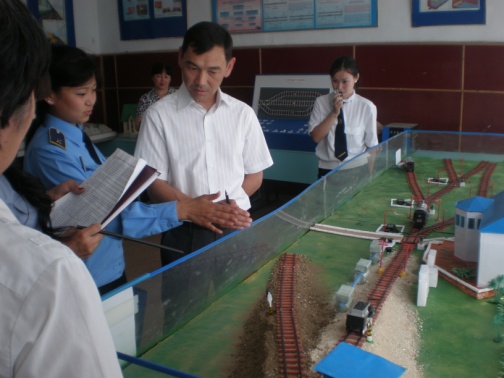 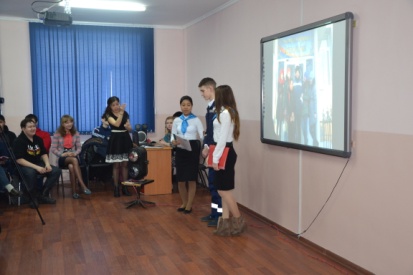 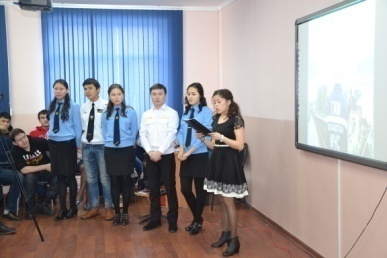 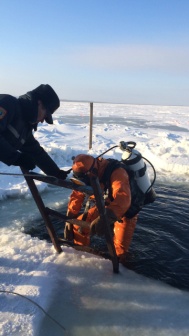 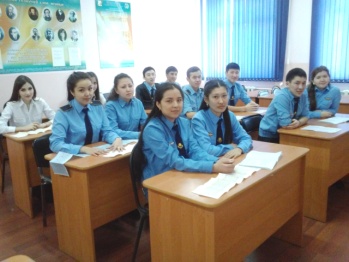 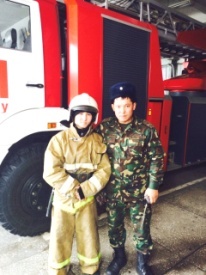 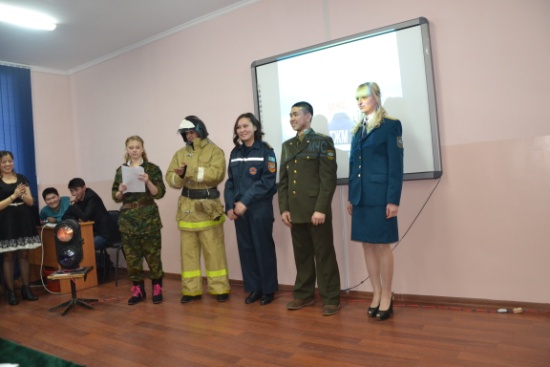 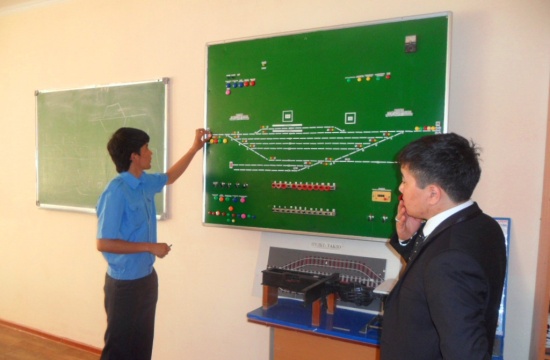 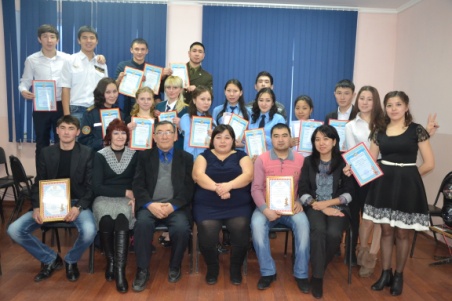 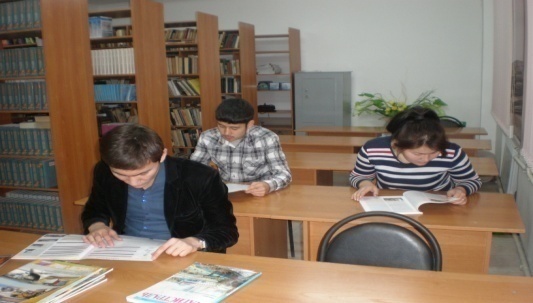 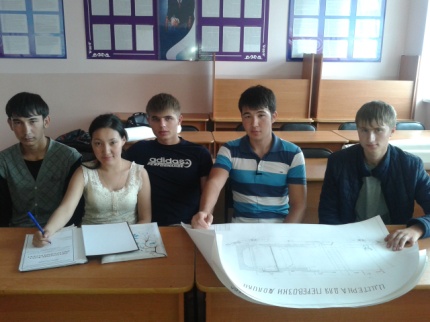 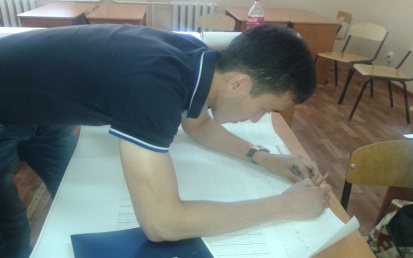 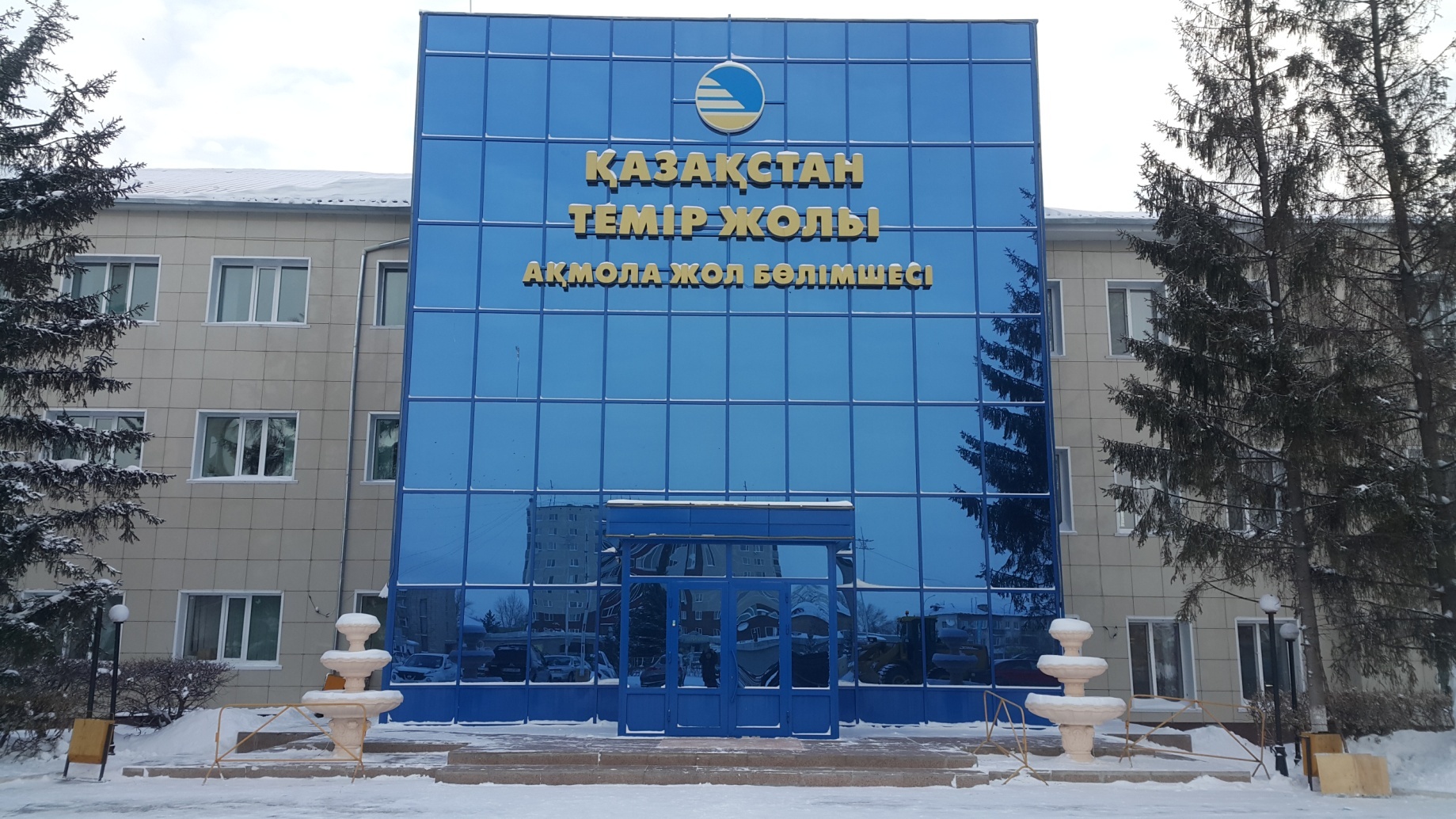 Социальный партнер колледжа  филиал АО «КТЖ - Грузовые перевозки» - Акмолинское отделение ГП»
В Акмолинское отделение входят 65 станций различных классов из них
 9 крупных станций и более 40 предприятий железнодорожного транспорта, на которых студенты проходят учебную, технологическую, 
производственную практику
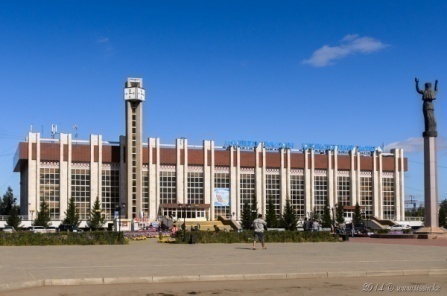 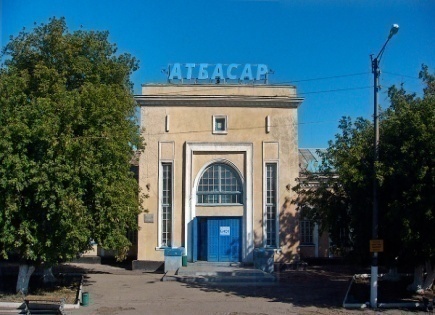 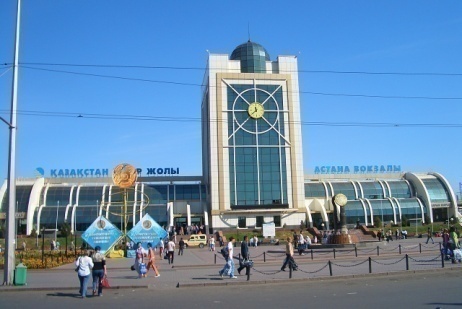 ст. Кокшетау-1
ст. Атбасар
ст. Астана
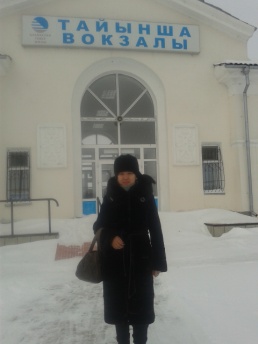 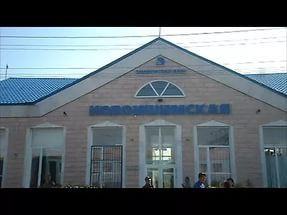 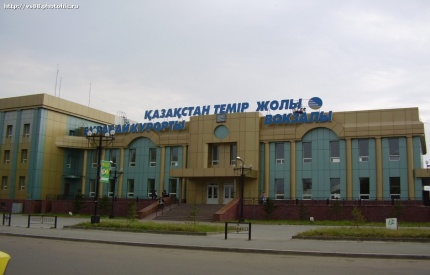 ст. Тайынша
ст. Новоишимская
ст. Курорт-Боровое
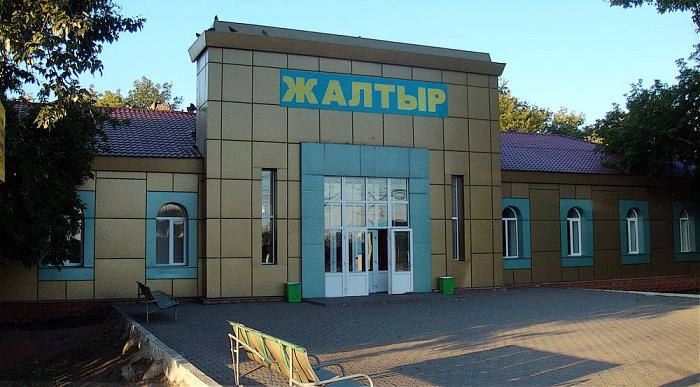 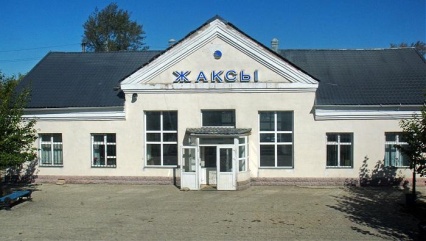 ст. Жаксы
ст. Джалтыр
- Заключены 3-хсторонние договора с 25-ю студентами.   - Составлен Рабочий учебный план согласованный с преприятием - социальным парнером филиалом АО «КТЖ – Грузовые перевозки » - «Акмолинское отделение ГП».
Станционная производственная практика проводится на предприятиях и объектах железнодорожного транспорта в виде лекций, экскурсий, практических занятий. Предприятие предоставило учебное место для студентов – учебный класс, учебный полигон.
Учебный класс на производстве
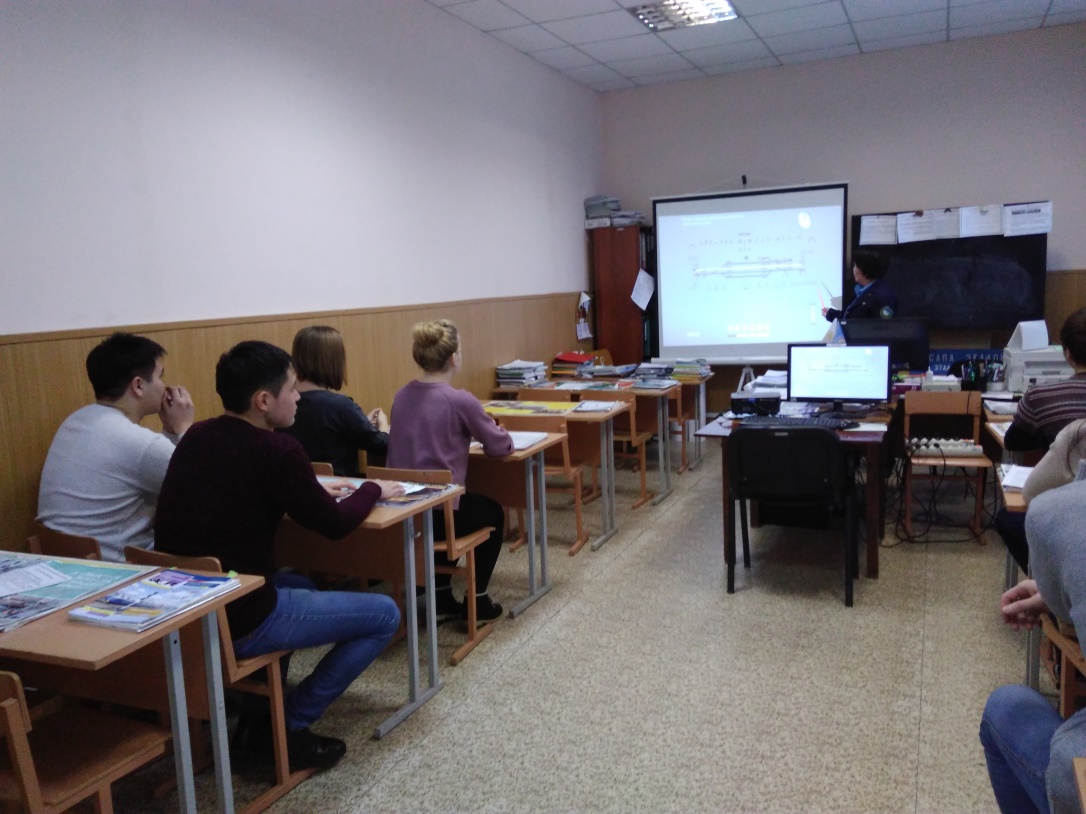 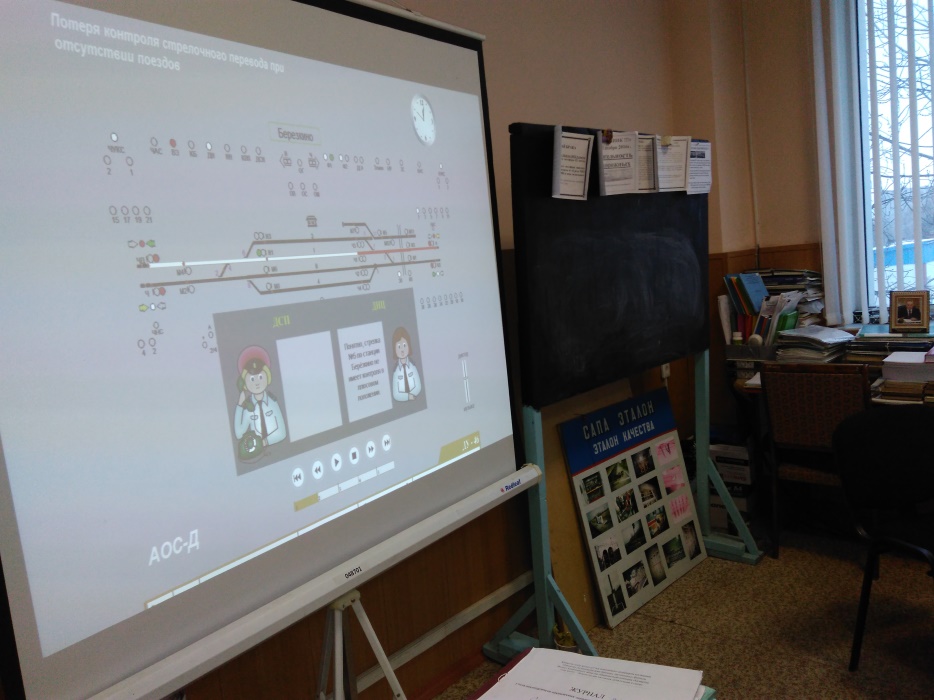 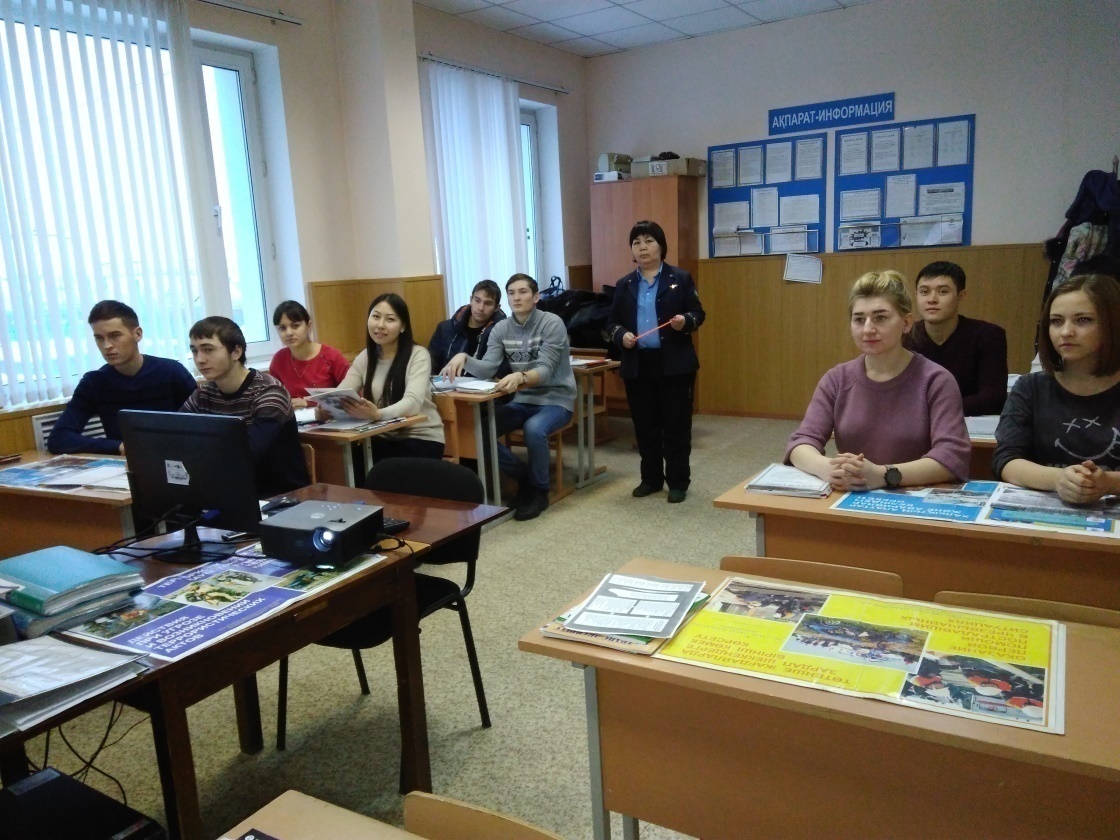 Учебный полигон
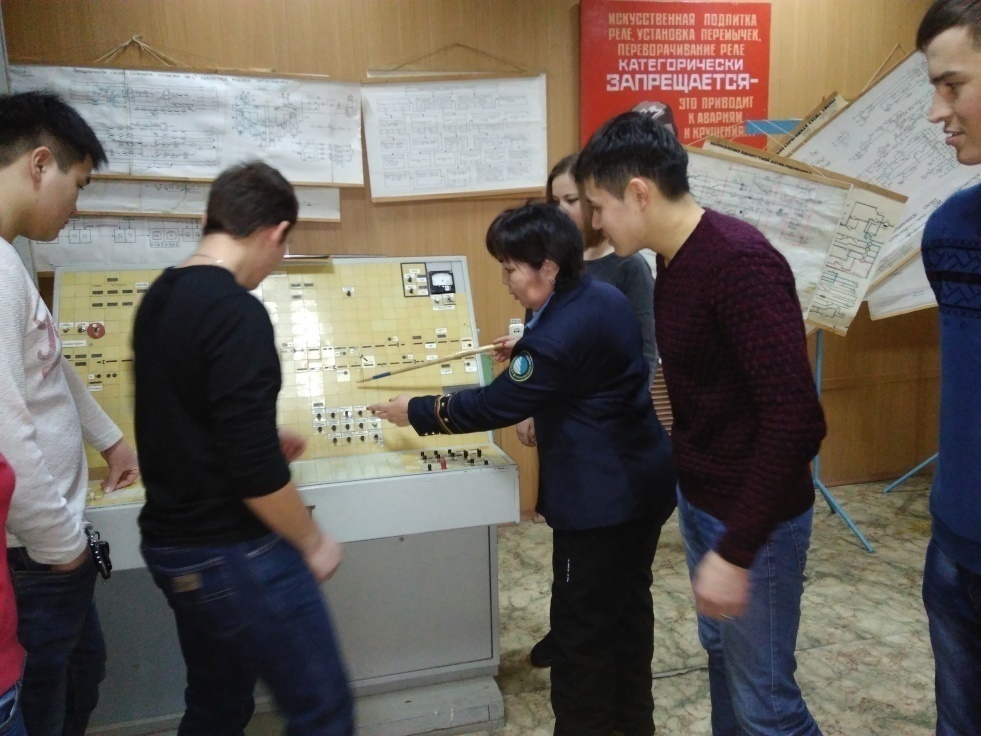 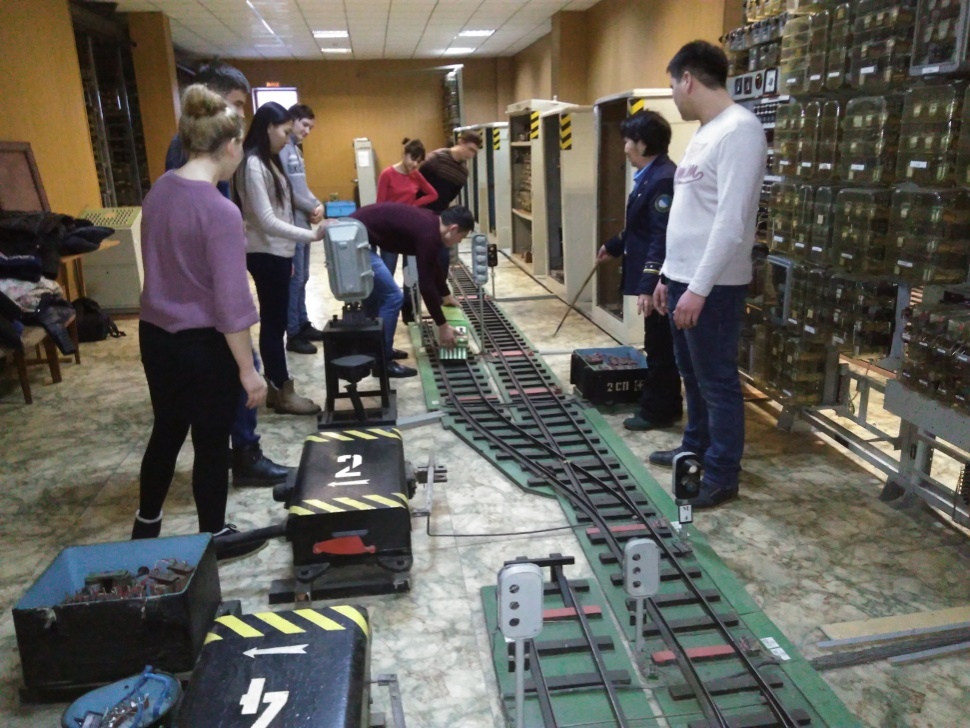 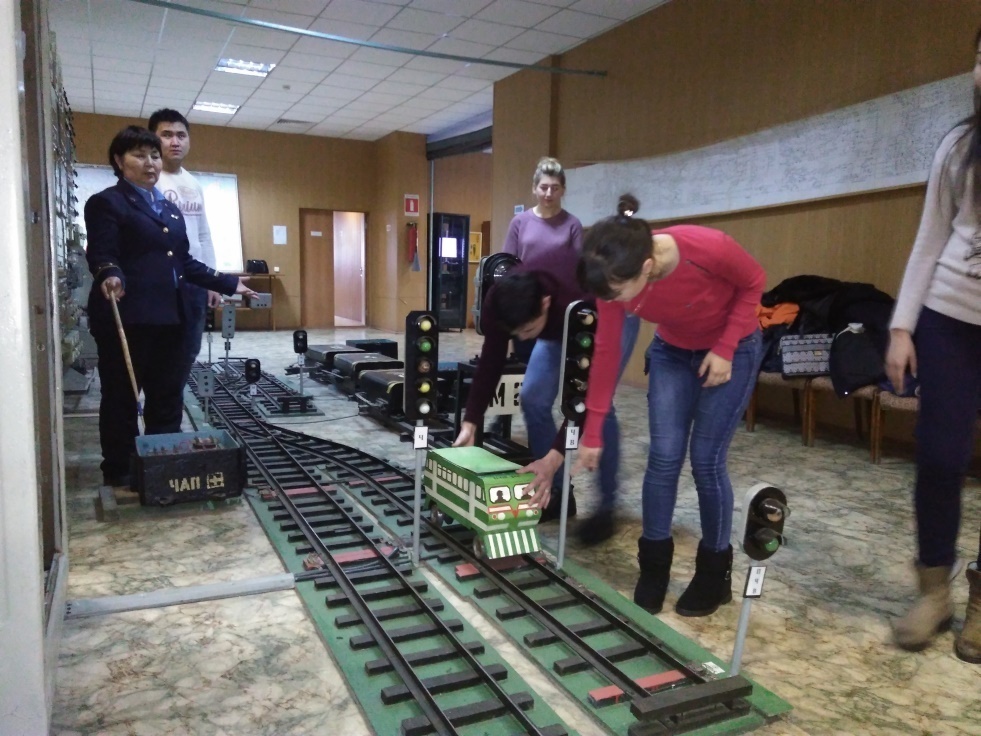 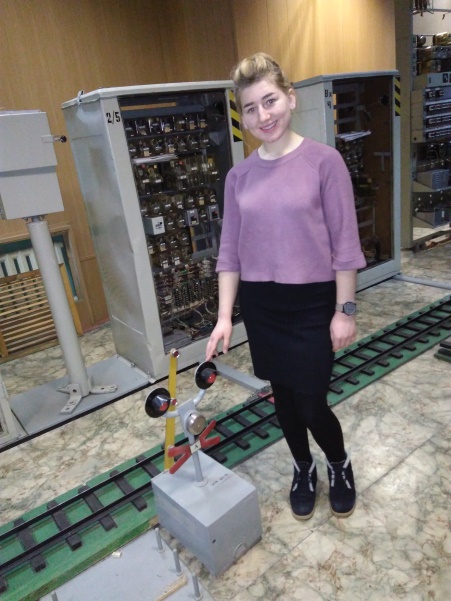 После прибытия на место практики приказом начальника станции из числа сотрудников назначается руководитель практики – наставник.
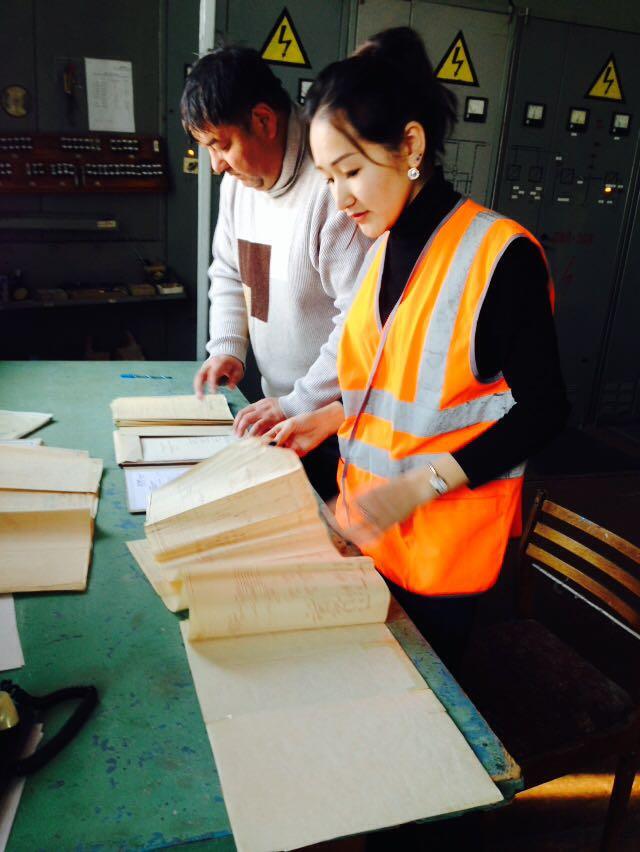 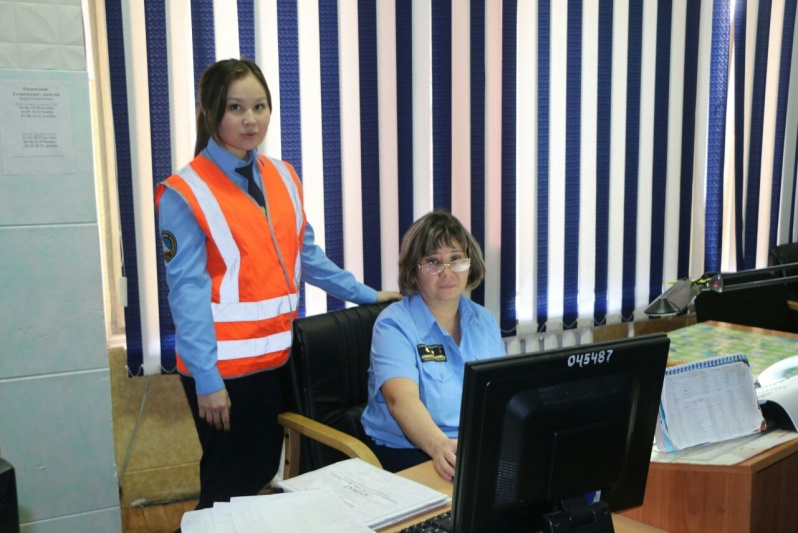 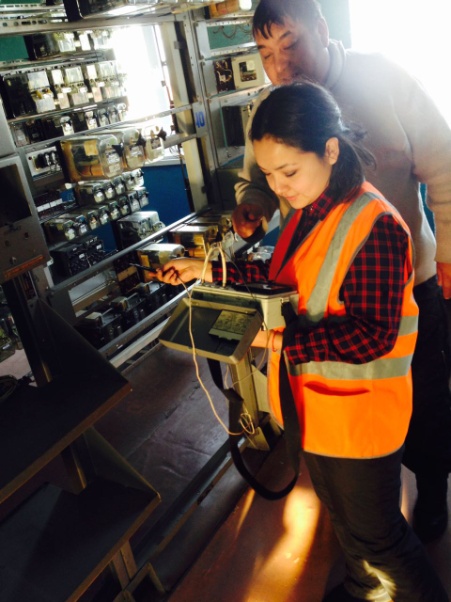 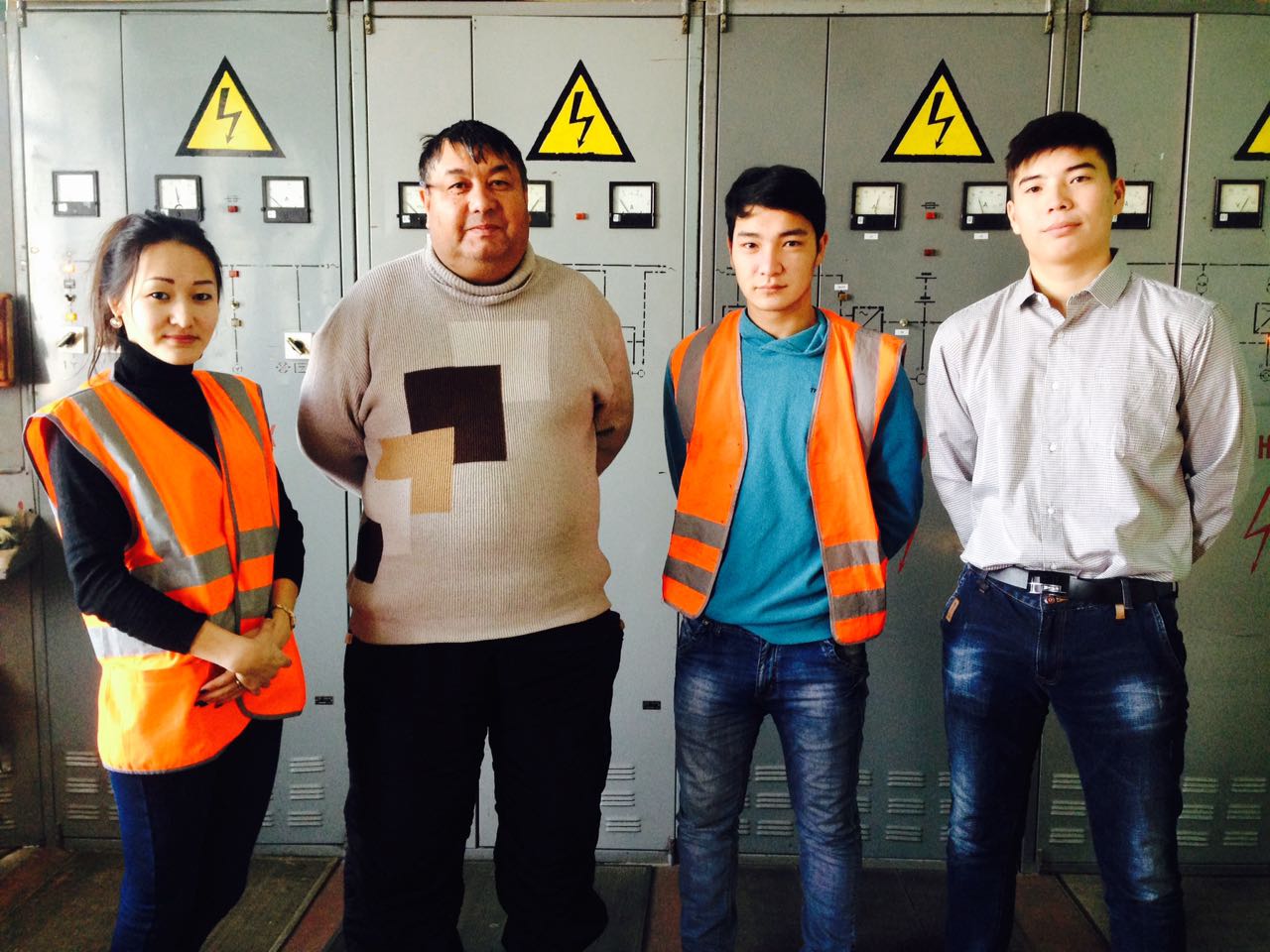 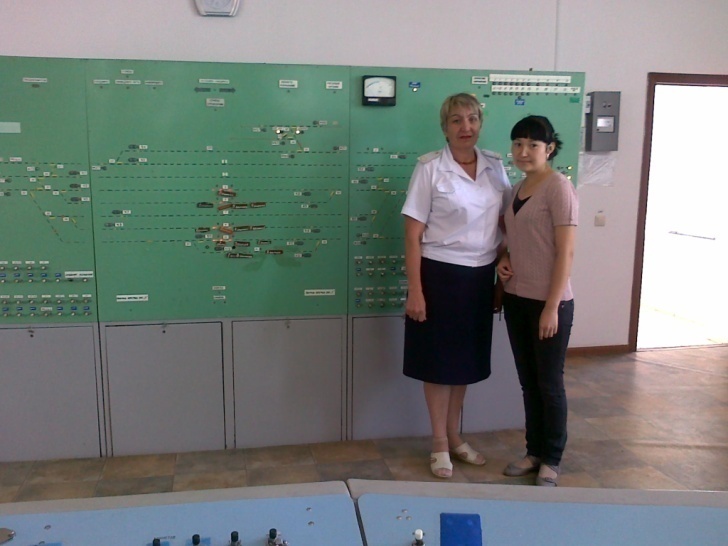 Железнодорожный вокзал, станция Кокшетау-1
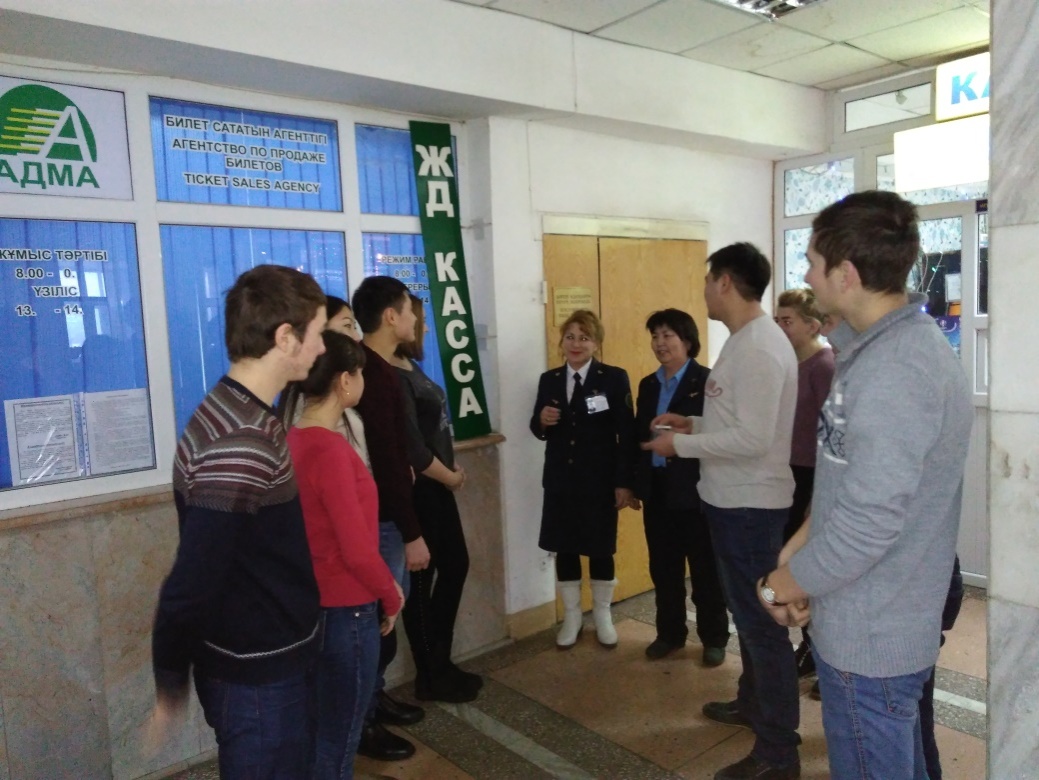 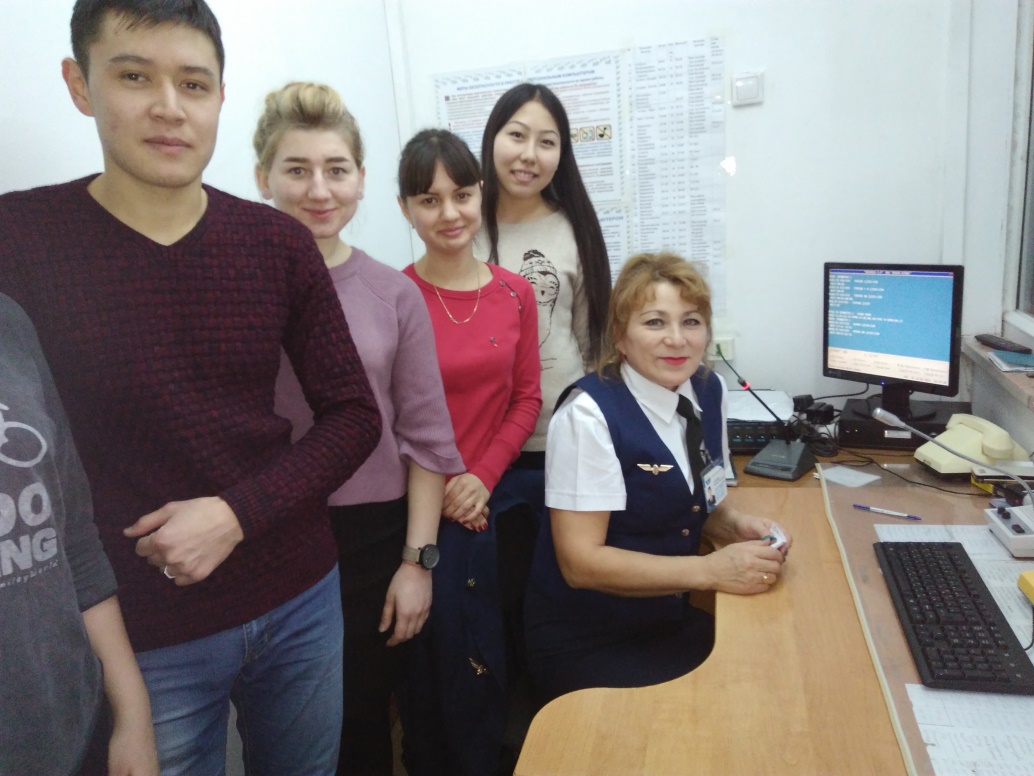 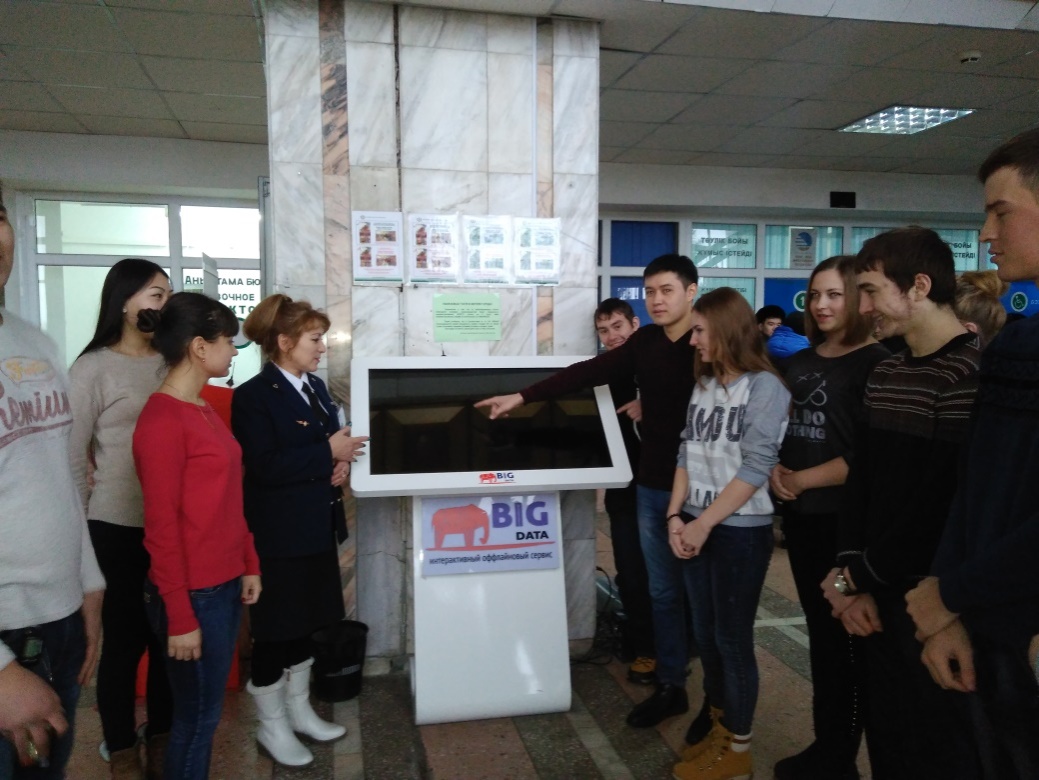 Горка
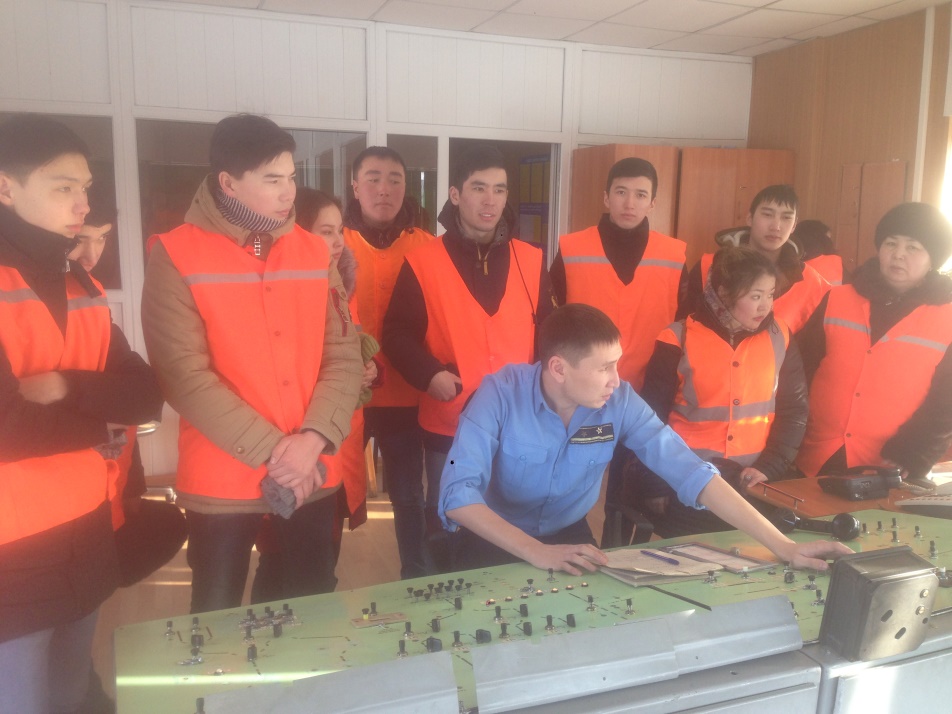 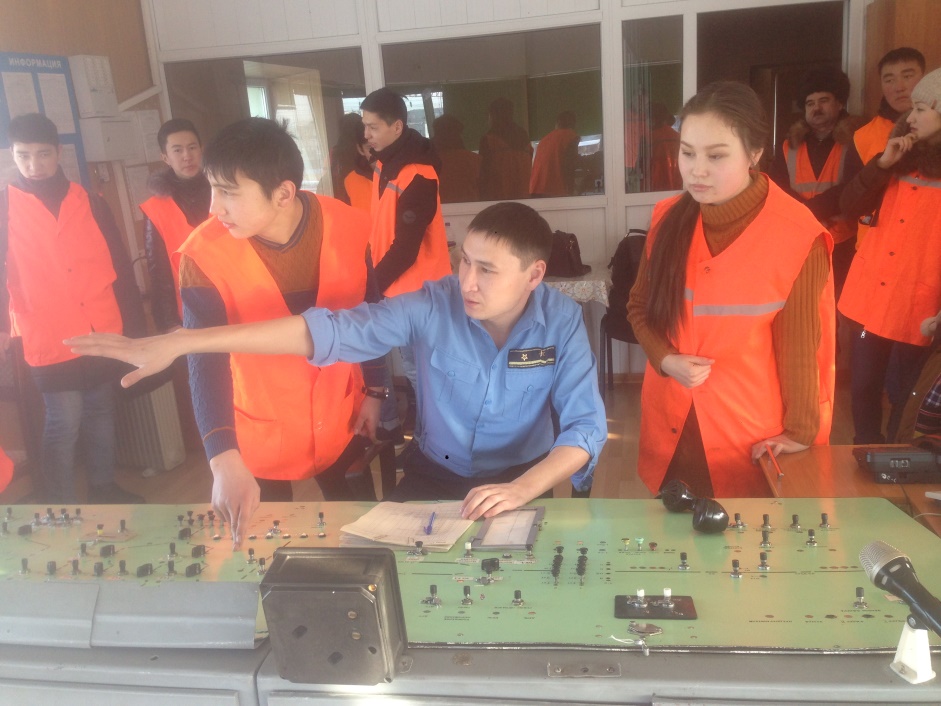 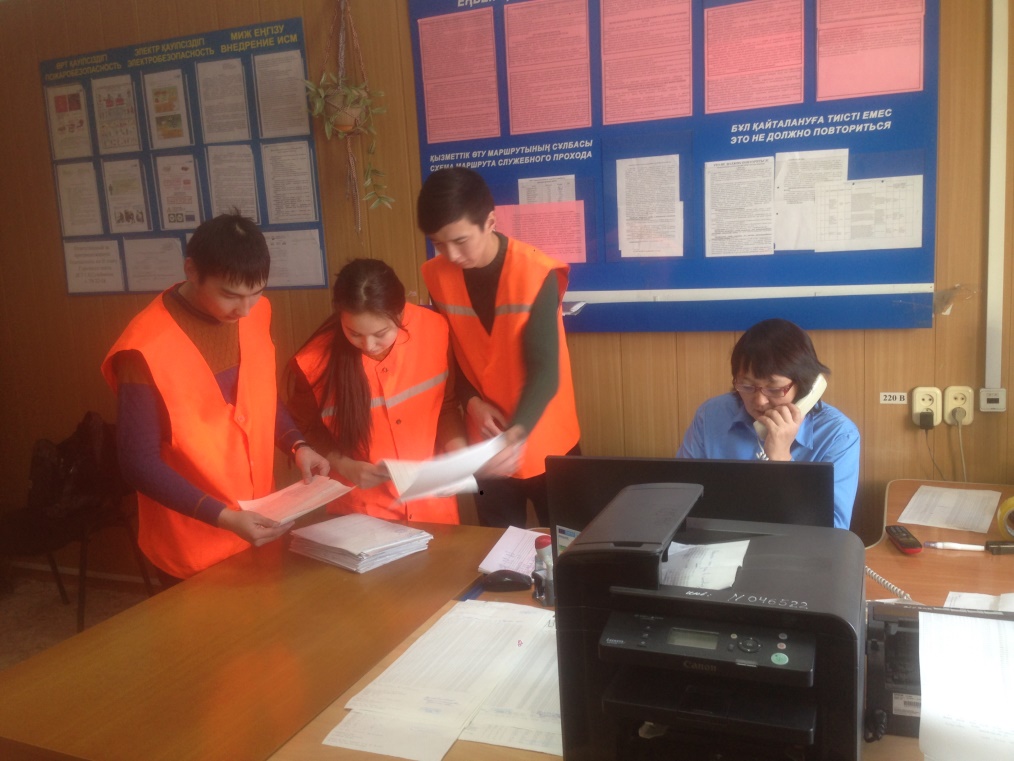 Студенты показавшие отличные знания и безупречную дисциплину во время прохождения практики заносятся в резерв компании и после получения диплома  трудоустраиваются.
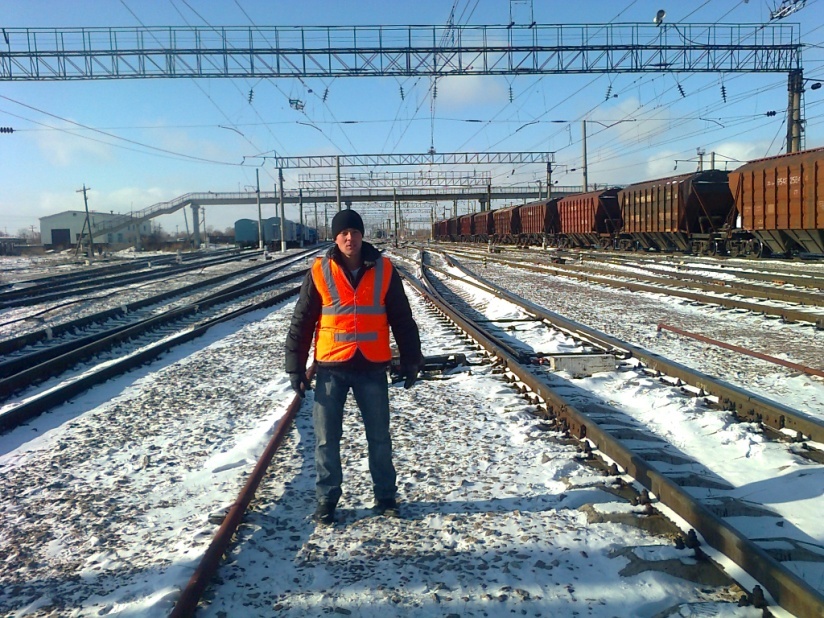 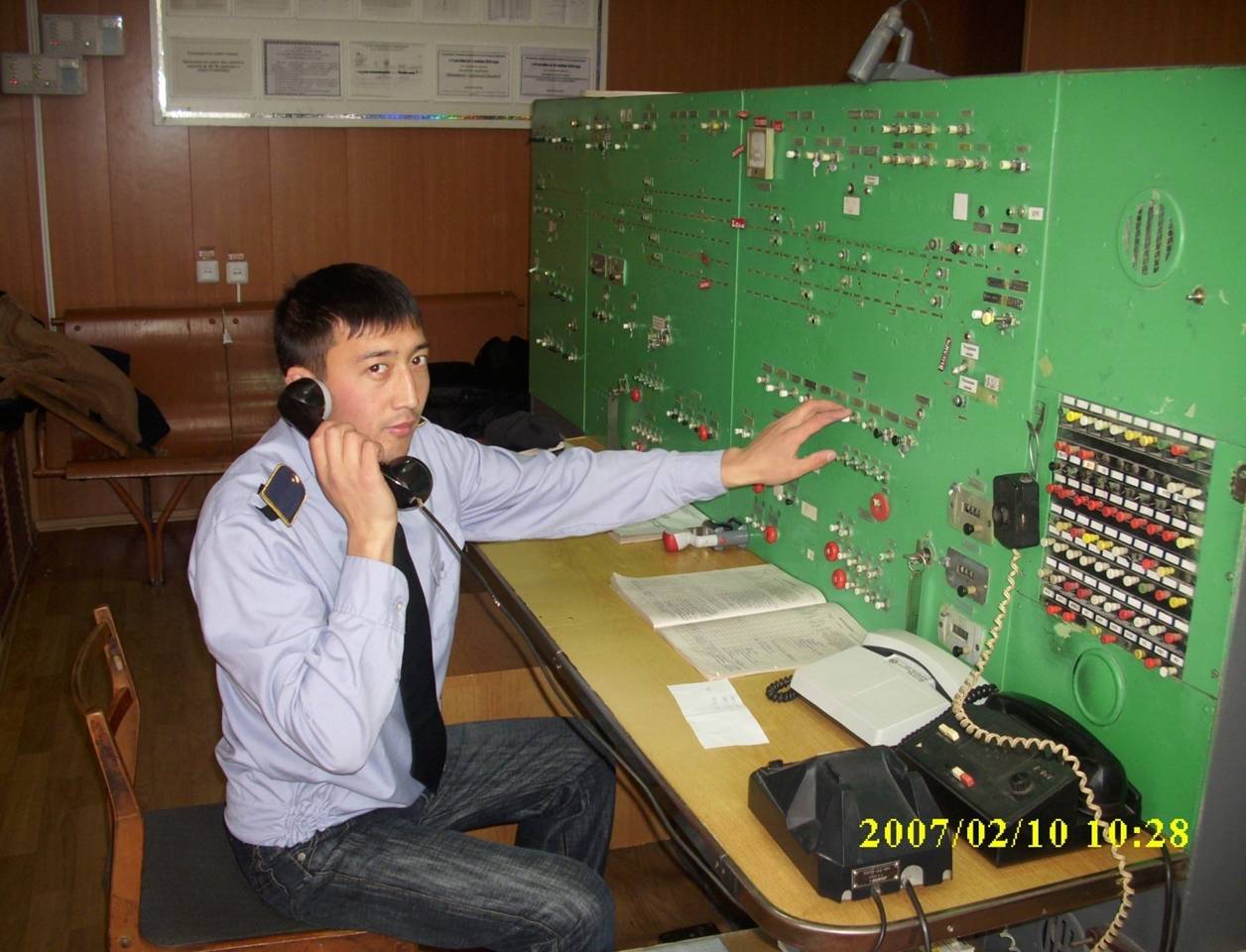 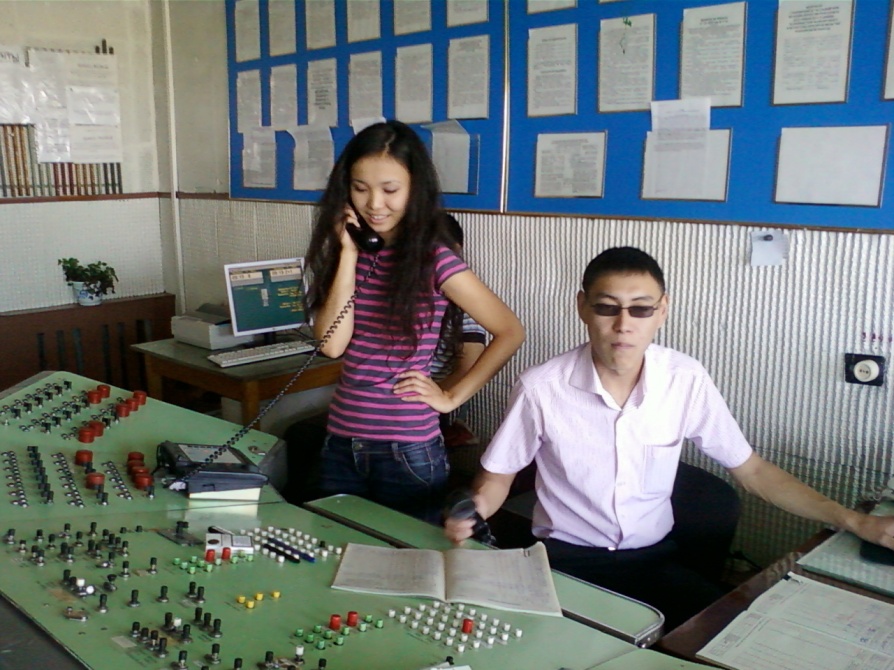 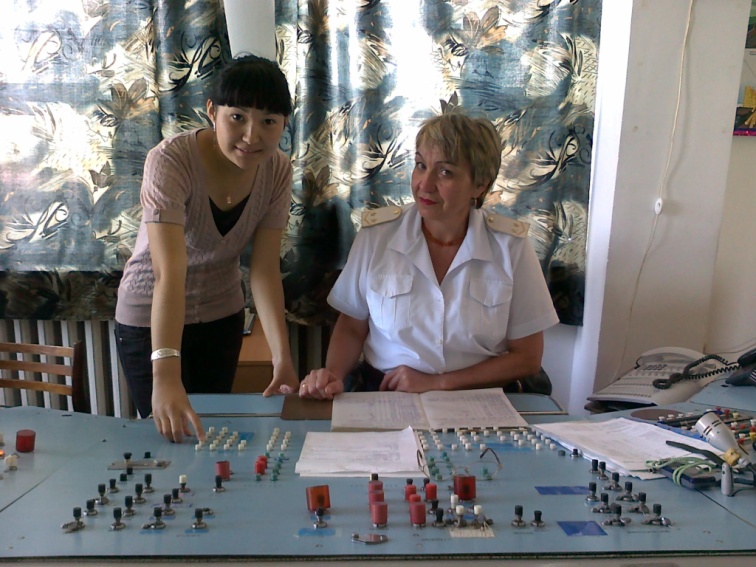 В 2016 году студенты 4  курса специальности 1203000 «Организация перевозок и управление движением на железнодорожном транспорте» Абилова Анель и Камеш Ануар заняли  3 место на конкурсе учебно -исследовательских проектов «Научный потенциал молодежи – в XXI век» с макетом «Современного крытого вагона» руководитель Актаева Г. М.
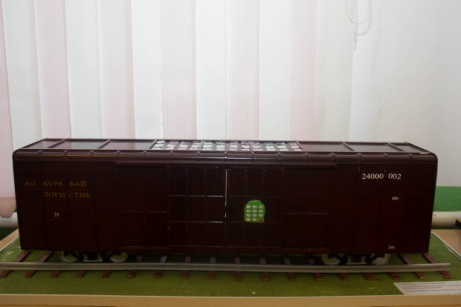 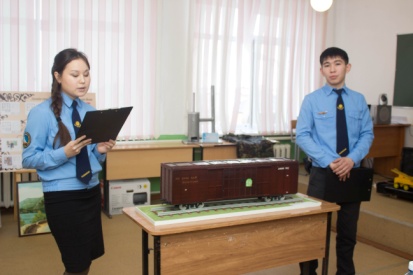 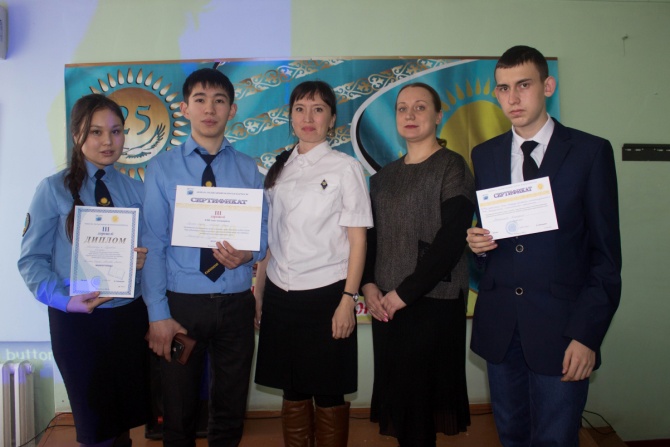 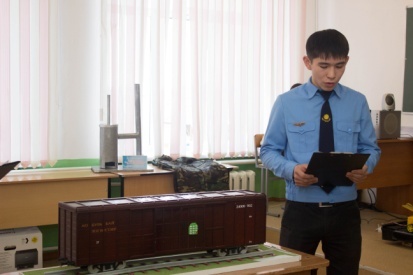 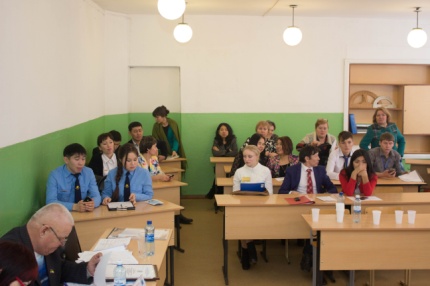